UE 2.4 S1Processus traumatiquesPromotion 2023/2026
DR NERGHES
CHIRURGIEN ORTHOPEDISTE TRAUMATOLOGUE
CENTRE HOSPITALIER DE SARREBOURG
COURS IFSI
Traumatologie membres inférieurs :
jambe, cheville, pied
Fractures de jambe
Le tibia est un des os les plus exposé aux  traumatisme
Mécanismes
, T direct
, Chute d ’échelle
, Ski, Surf, planche à voile, équitation
3
Fractures de jambe
Radiographies
, Jambe en entier F et P
, Articulations sus et sous jacente

Radiographie (Rx) Pulmonaire F
4
Fractures de jambe
Complications
, Initiales
Ouverture cutanée
Lésions vasculo-nerveuses
Commandent une intervention en URGENCE

, Secondaires
Ouverture cutanée secondaire
Embolie graisseuse
Commandent une intervention de stabilisation
Syndrome des loges
5
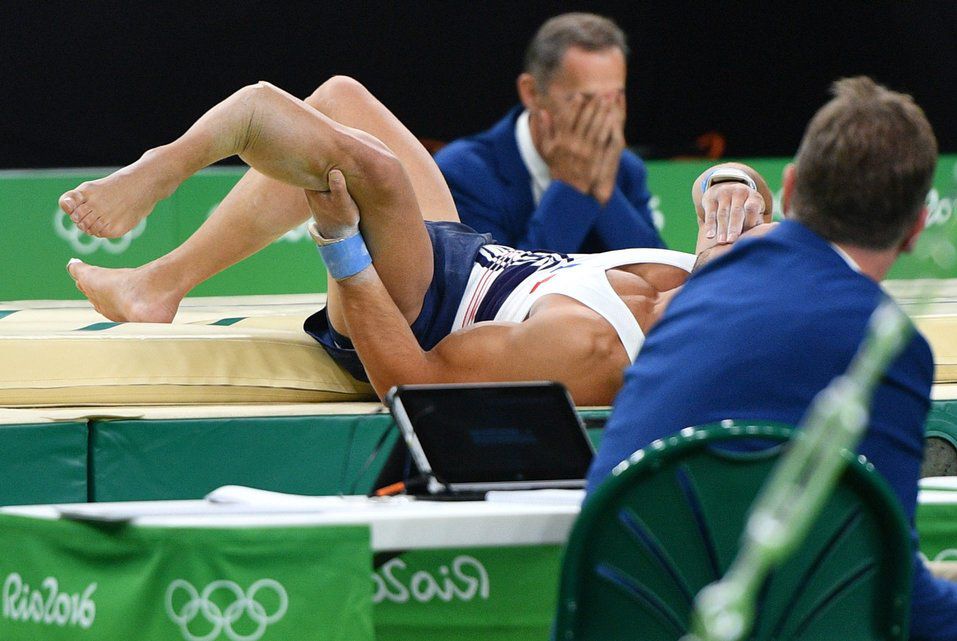 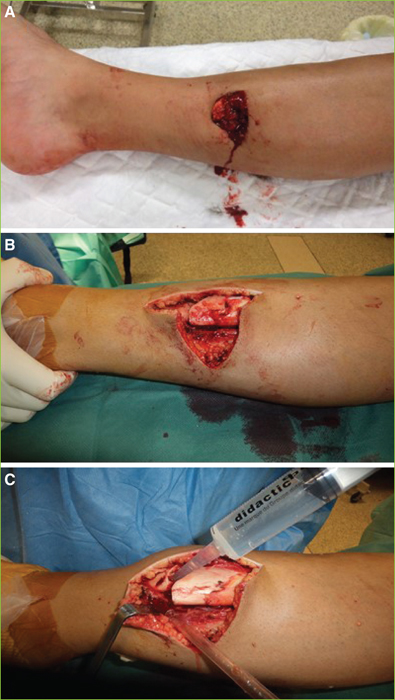 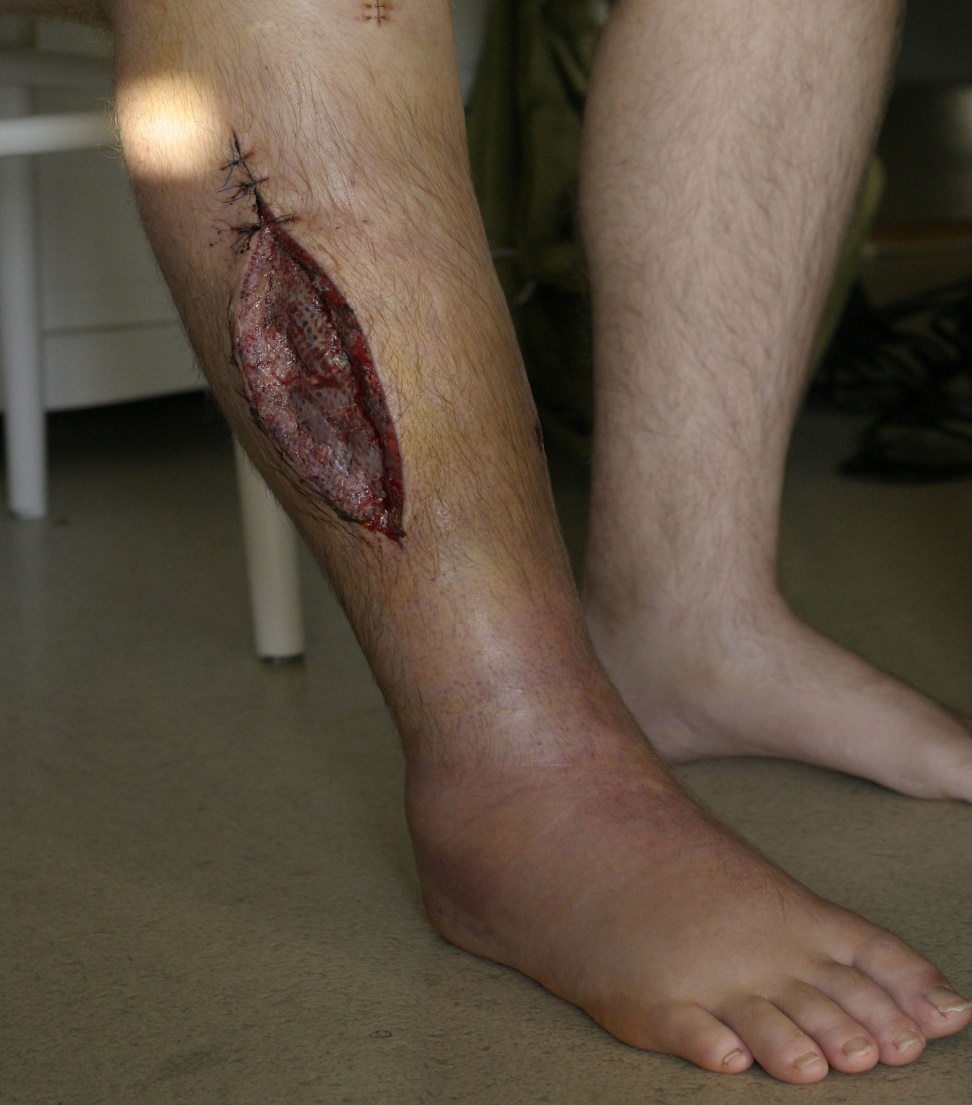 Syndrome des loges
C'est l’élévation pathologique de la pression des tissus  dans un compartiment musculaire
Souffrance à la fois musculaire et nerveuse, mettant en  jeu la fonction et la viabilité des tissus de ce  compartiment
Essentiellement au niveau des jambes mais parfois dans  d’autres localisations (avant-bras+++).
Douleur augmentée par la surélévation du membre (à la  différence de celle liée à l’œdème post-traumatique)
Déficit de sensibilité dans le territoire du nerf passant  par la loge souffrante (signe précoce et fiable voire  quantifiable)
Déficit moteur: signe supplémentaire tardif comme la  disparition des pouls distaux
7
Syndrome des loges
] Le diagnostic repose sur la mesure de la
pression intra-compartimentale
] < 30mm Hg
8
Syndrome des loges
] Traitement
, supprimer l’élément compressif (plâtre , pst..)
, aponévrotomie sous-cutanée (ouverture de  l’enveloppe musculaire)
9
Fractures de jambe
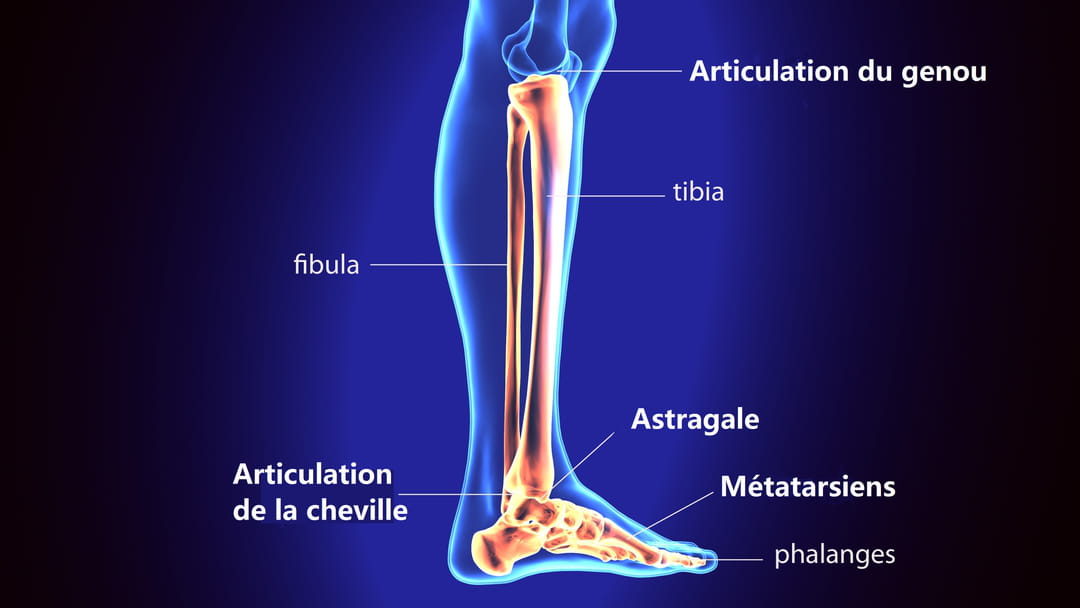 Fractures de jambe
Clou
Fixateur  Externe
Plaque vissée
11
Fractures du cou de pied
Partie inférieure de jambe;
Mortaise tibio-astragaliennne
2 entités :
, Fracture Bi-malléolaires
, Fracture du Pilon tibial
Circonstances :
, Accident voie publique : moto  (trauma direct)
, Accident travail : chute d’échelle
, Sport : patin, surf, planche, basket
12
Fractures du cou de pied
] Bi-malléolaire
] Pilon tibial
13
Fractures du cou de pied
TIBIA
Péroné
Torsion
Ligament péronéo-  tibial
Abduction
Adduction
14
Fractures du cou de pied
Diagnostic
CLINIQUE  RADIOLOGIQUE
Cheville Face+Profil
Jambe en entier Face +Profil
Réduire très rapidement  une luxation associée
Immobiliser pour éviter  l ’ouverture
15
Fractures du cou de pied
Complications
, Initiales
Ouverture
, Secondaires
Thrombo-embolie
Infection
, Tardives
Retard de consolidation, pseudarthrose
Cals vicieux ++
> Arthrose
16
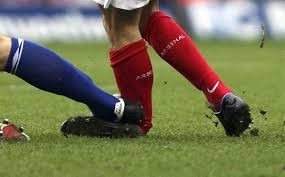 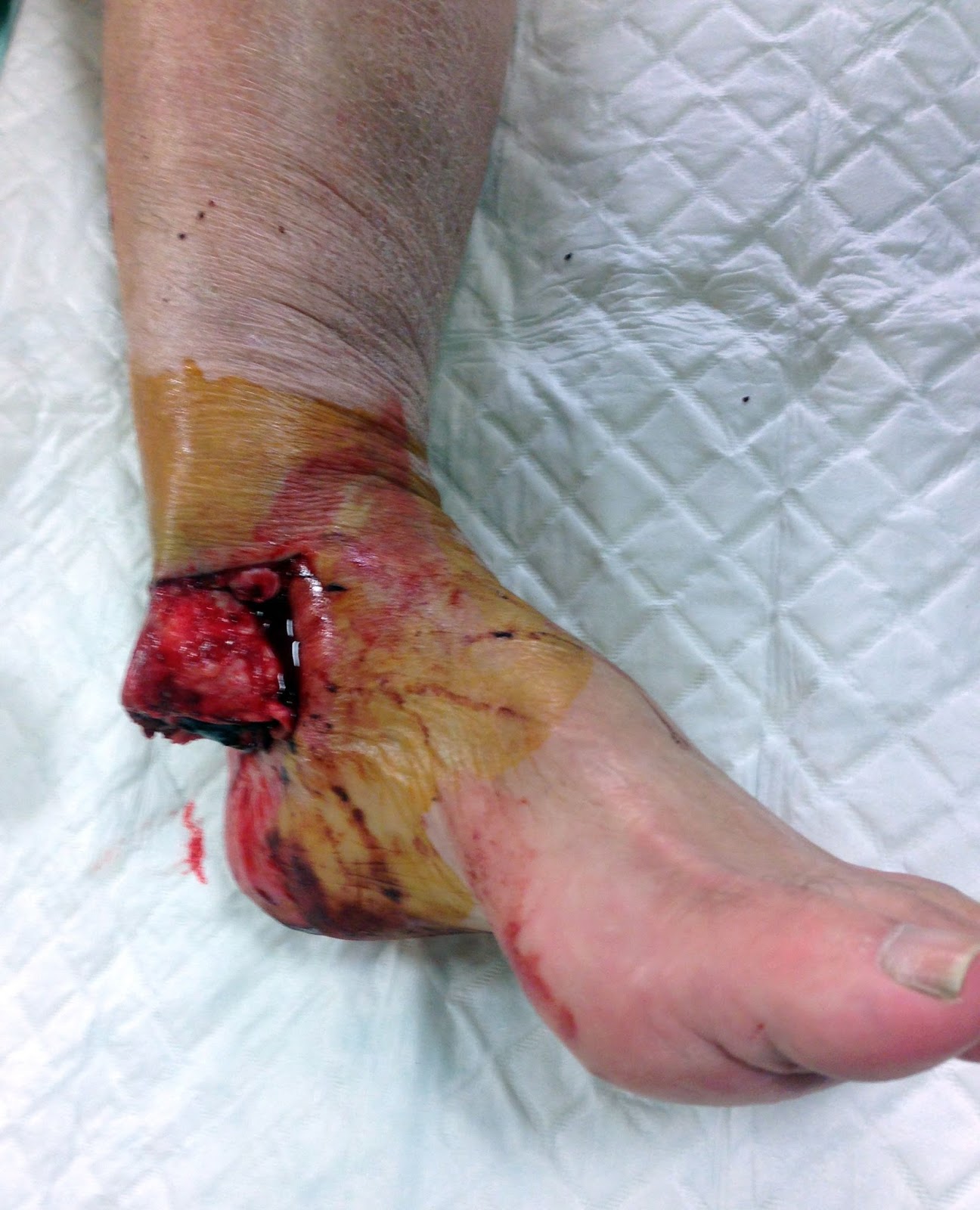 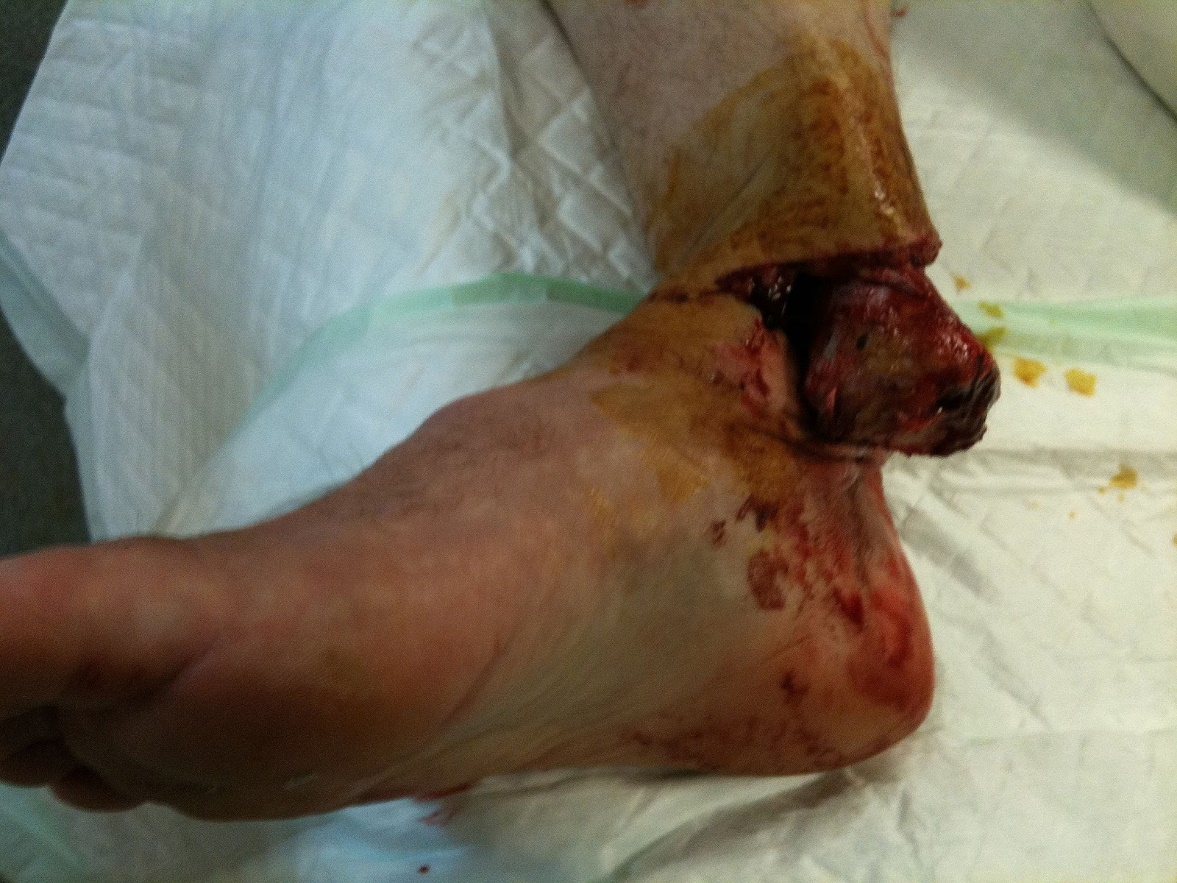 Fractures du cou de pied
Traitement
, Enfants
Favoriser le TTT orthopédique
, Adultes
La qualité de la réduction
Modes
, Orthopédique : cruropédieux +/- réduction
, Chirurgical : plaques, clous +/-verrouillé
, Fixateur externe pour les lésions ouvertes
18
Fractures du cou de pied
Traitement chirurgical
Vis
Plaques vissées
Fixateur externe
19
Cals vicieux
Cal  vicieux

en varus
Arthrodèse  tibio-talienne
20
Fractures du talus
] Talus	<->
Taxillus,
os	du	talon
du	cheval
avec  dés.
lesquels	les	soldats	romain	jouaient	aux
Les grecs employaient plutôt le terme d’Astragalus
Os	charnière	entre	jambe	et	pied	soumis	à	des  contraintes importantes à la marche et à la course
Fractures rares
Gravité des séquelles : ostéonécrose et arthrose
21
Fractures du talus
Diagnostic Radiographique+scanner
Fractures parcellaires
22
Fractures du talus
Fractures du col
23
Fractures du calcanéus
Os du talon
Transition entre la verticalité du squelette et  l’horizontalité du pied. Adaptation fine au sol
Réseau articulaire complexe avec le talus et le  cuboïde
Accidents à haute énergie (chute d’un lieu élevé…)
30% de lésions associées (fr. étagées, rachis…)
60% des fractures du tarse
Traitement chirurgical délicat
Séquelles fonctionnelles graves (arthrose…)
24
Fractures du calcanéus
] Radiographie (Rx)
, Cheville de P
, Incidence  rétro-tibiale
] Scanner ++ guide le geste opératoire
25
Fractures du calcanéus
Scanner
26
Fractures du calcanéus
Traitement
, Fonctionnel
Lutte contre l’œdème, mobilisation, pas d’appui pendant 45  jours
, Orthopédique
Botte, Botte de Graffin
, Dans les Fractures parcellaires, non articulaires, non  déplacées ou si contre-indication opératoire (troubles  de la vascularisation distale, comorbidité, sujet âgé à  faible mobilité…)
27
Fractures du calcanéus
Traitement Chirurgical
, Réduction-ostéosynthèse à foyer ouvert
Rétablir la morphologie osseuse et l’anatomie articulaire
Fixation stable pour mobilisation précoce
Risque de nécrose cicatricielle +/- infection
, Réduction-stabilisation à foyer fermé
, Reconstruction-artrodèse d’emblée
Dans les fracas au-dessus de toute possibilité de  reconstruction
28
Fractures du calcanéum
29
Fractures du calcanéum
] Séquelles
, Arthrose sous-astragalienne
, Perte de hauteur de  l’arrière-pied
30
Fractures des métatarsiens
Souvent choc direct (écrasement), parfois torsion
Recherche de lésion associée (fracure du tarse, luxation  tarso-métatarsienne
Traitement
, Fracture métatarsien non déplacées : Immobilisation en  décharge 4 sem.+/- botte de marche 2 sem.
, Fractures déplacées de façon importante des métatarsiens 2 à  4 : chirurgie (vis, broches)
31
Fractures des métatarsiens
] Rappel Fractures de  Fatigue
, Surmenage sportif (course,  danse…)
, Diagnostic souvent tardif
, Rx + Scintigraphie
32
Fractures de la base du	5ème  métatarsien
Fréquente
Mécanisme de l ’entorse du LLE de la cheville  Correspond à l’arrachement du Court péronier latéral  Risque de non diagnostic
Mais :
Topographie de la douleur  Rx visualisant la base de M5
VENEZ AU BLOC
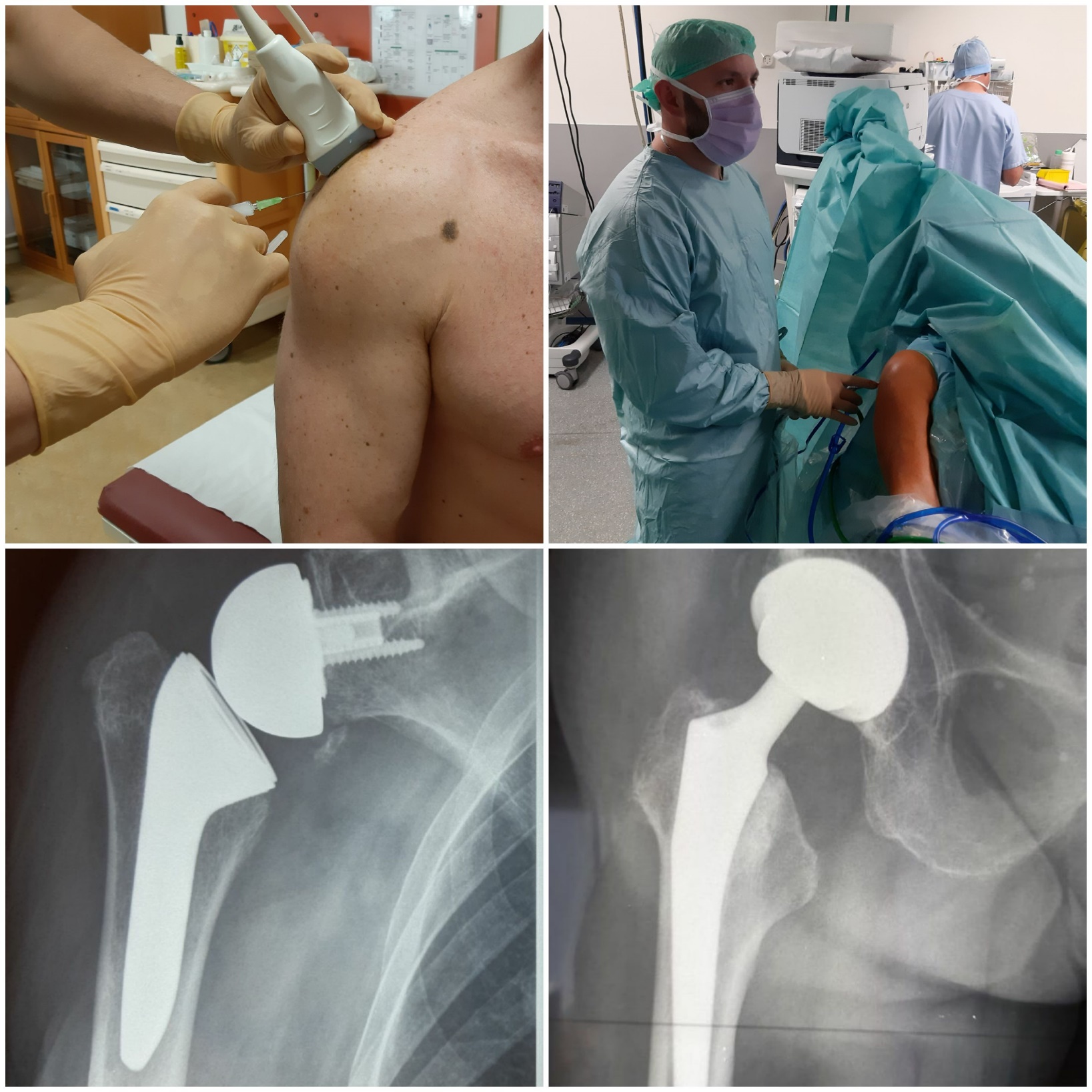 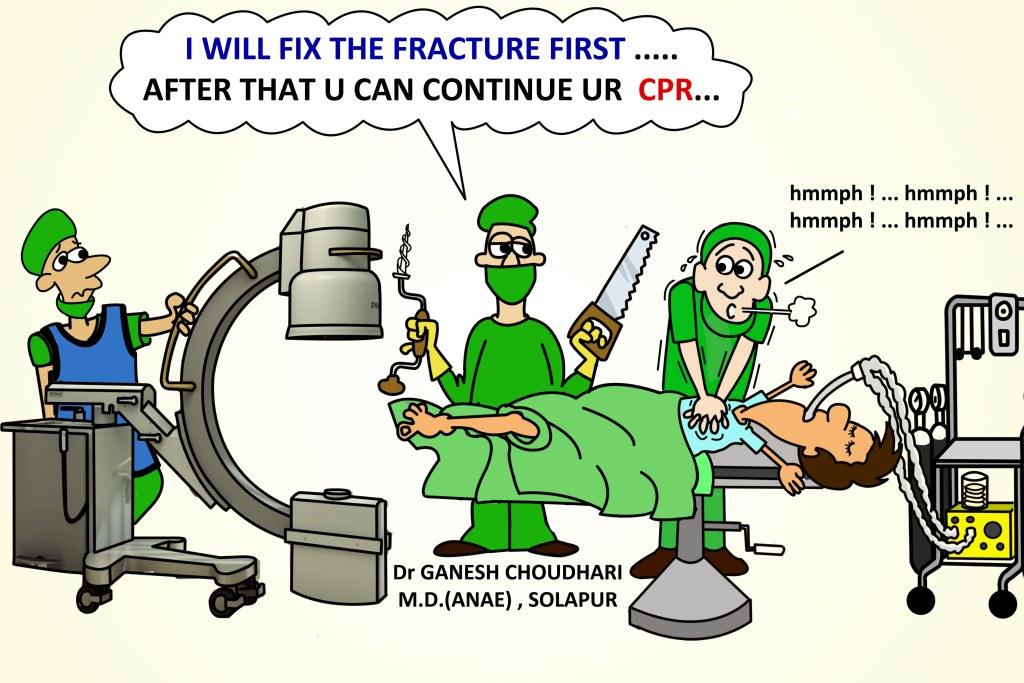